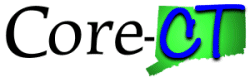 Submit a Grant Proposal
Purpose:
This job aid will help you submit a Grant Proposal in Core-CT.
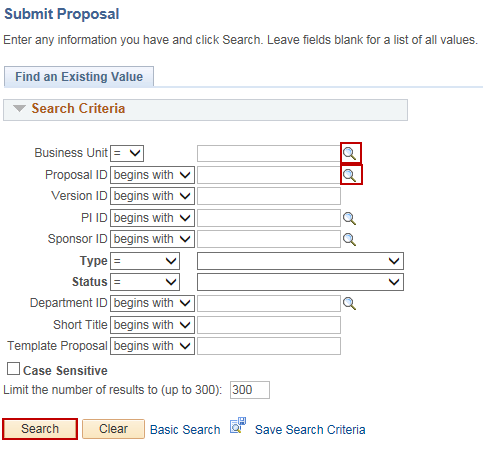 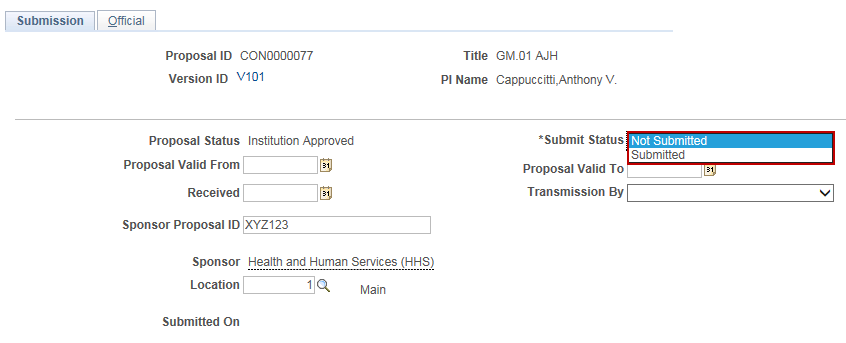 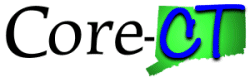 Submit a Grant Proposal
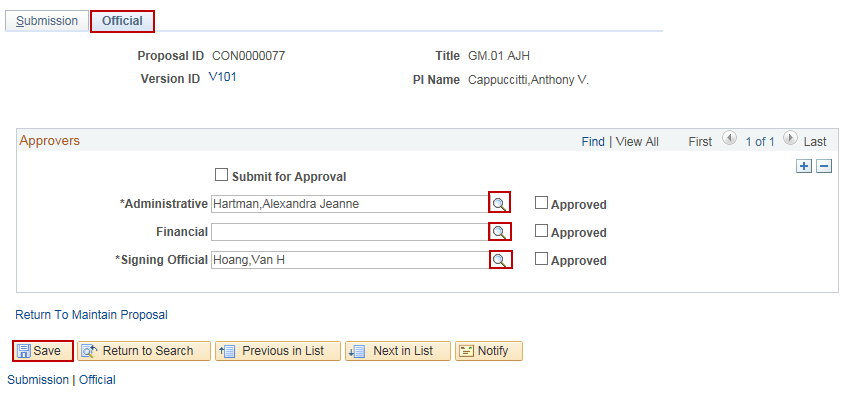 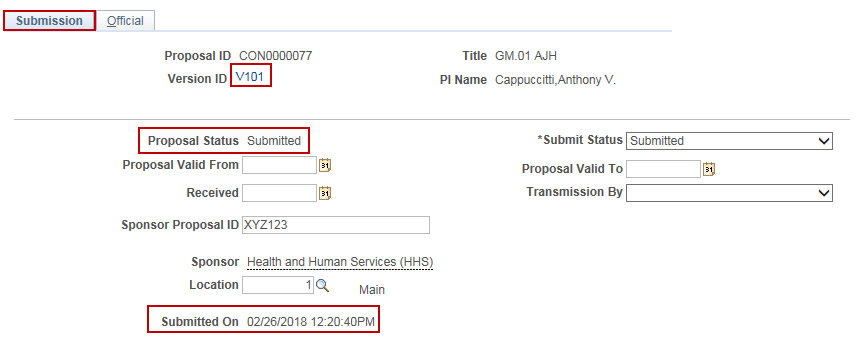 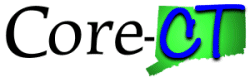 Submit a Grant Proposal
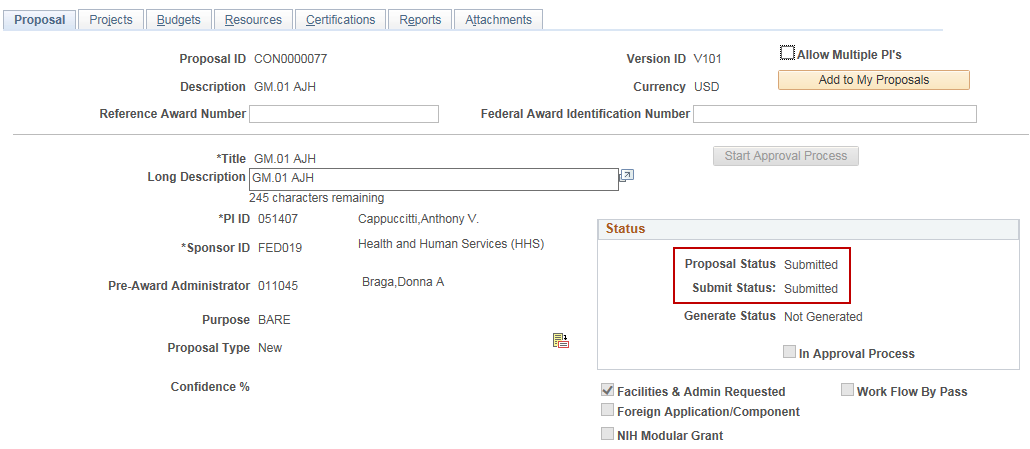